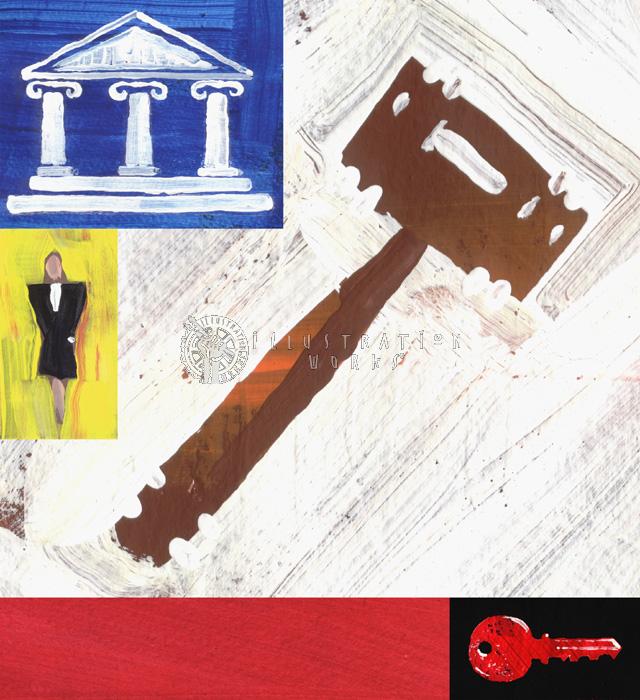 ASESORÍA JURÍDICA-ECONÓMICA UP
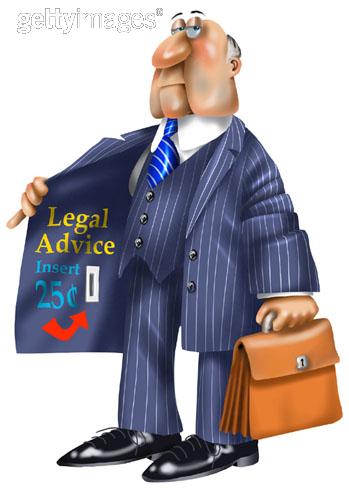 FREE
GRATIS
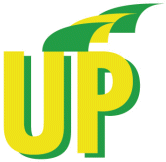 SERVICIO DE ASESORAMIENTO JURÍDICO-ECONÓMICO DE UP


Os recordamos que las vías para realizar las consultas son:
 
Teléfono: 91 308 57 37 Todos los jueves, de 18 a 20:30 horas.
Email: asesoria@unidadprogresista.org
Web http://www.unidadprogresista.org/
 
Servicio de carácter gratuito, voluntario, y telefónico.
Herencias, pensiones, impuestos, vivienda, divorcios, pleitos…

 Llámanos!!!.
OTROS BENEFICIOS DE LAS PERSONAS CON DISCAPACIDAD

-Fomento del empleo y Cupos de reserva en la contratación de personas con minusvalía

 -Familias numerosas

-Tarjeta especial de aparcamiento, y Reserva de aparcamiento.

-Servicio de Mensajería MRW: ofrece un servicio gratuito mensual.

-Tarjeta Dorada de RENFE: descuentos en trenes de Cercanías y en las Grandes Líneas.

-Vivienda: beneficios en el acceso a la vivienda protegida.

-Descuentos en museos, cines y espectáculos…


      
VENTAJAS FISCALES Y ECONÓMICAS ESPECÍFICAS DE LAS PERSONAS CON DISCAPACIDAD


 IMPUESTO SOBRE LA RENTA DE LAS PERSONAS FÍSICAS (IRPF), SOBRE EL VALOR AÑADIDO (IVA) DE SOCIEDADES, SOBRE SUCESIONES Y DONACIONES, SOBRE TRASMISIONES PATRIMONIALES Y ACTOS JURÍDICOS DOCUMENTADOS

 BENEFICIOS EN LA ADQUISICIÓN Y TITULARIDAD DE VEHÍCULOS

 PATRIMONIO PROTEGIDO DEL DISCAPACITADO

 JUBILACIÓN ANTICIPADA DE TRABAJADORES DISCAPACITADOS

 PENSIONES/PRESTACIONES

 ASISTENCIA JURÍDICA GRATUITA DE LAS PERSONAS CON DISCAPACIDAD